Studentská konference 2014-2015
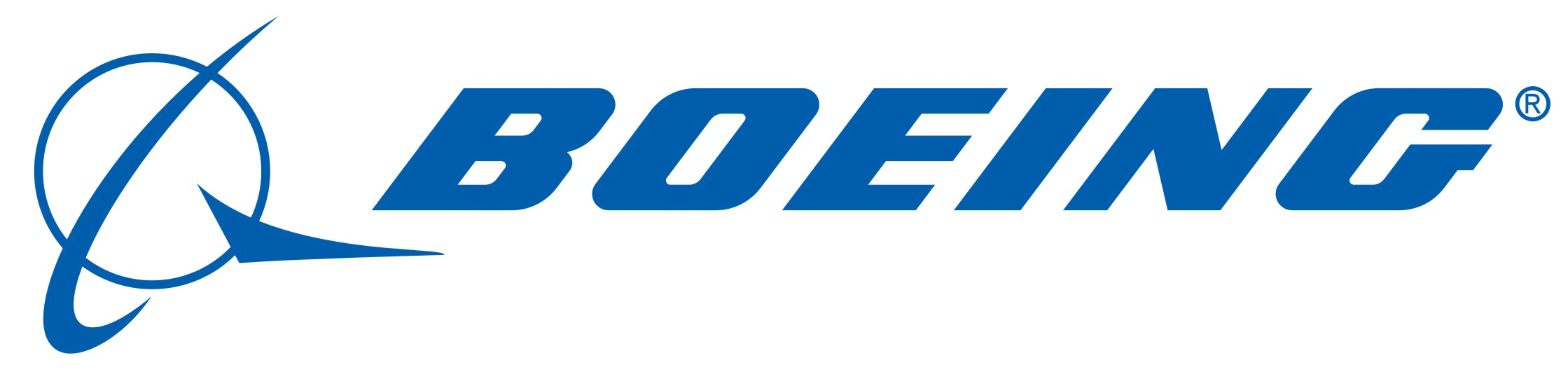 747
Richard Koubek, DL2
Vedoucí práce: Mgr. J. Kulíšková
Představení typu
Počátky konstrukce již v 60. letech

Původně vznikl jako nákladní letoun

Proslulí „hrb“ na přídi letounu

Velké rozpětí a šípovitost křídel

Držel rekord pro největší kapacitu cestujících neuvěřitelných 37 let a stal se ikonou dálkových letů

Celkem vyrobeno 1418 kusů

Hlavní odběratelé jsou 
Cathay, 
British Airways, 
Lufhtamsa, 
United
Parametry (B747-400)Délka:							70,6 metrůRozpětí křídel:						64,4 metrůVýška:							19,3 metrůMax. dolet:						13 450 kmCestovní rychlost:			Mach 0.85 (913 km/h) ve výšce 35 000ftMax. vzletová hmotnost: 					396 980 kgObjem palivových nádrží: 					216 840 lMax. Počet cestujících:					524
Vývoj
Odpověď na vzrost civilního letectví
Požadavek Pan Am na náhradu za typ 707
Objednávka na 25 kusů 747-100 od Pan Am na 50. výročí založení Boeingu
Počáteční práce
Postaveno 30 nových výrobních linek
Hlavní montáž v Pain Field v Everettu  (také Boeing Field)
Série pozemních zkoušek před prvním „Roll Outem“
Slavnostní představení 30. září 1968
První let
9. února 1969 se poprvé „Jumbo“ vzneslo do vzduchu
Problémy s vibracemi křídel během programu zkoušek ve vzduchu
Nakonec šťastný konec
Překvapivě lehké řízení
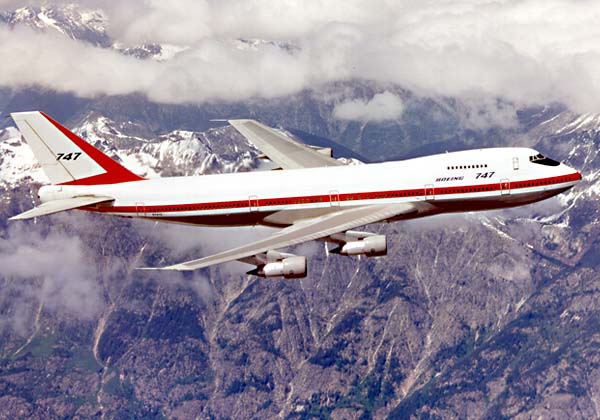 Design
Dvoulodní tělo
Šípovitost křídel 37.5°
Salonek  s první třídou v proslulém „hrbu“
Pečlivě tvarovaný drak zajišťoval vysokou rychlost (Mach 0.88)
Současnost
V současném provozu převážně jen verze 747-400
První let 29. dubna 1988
Nová křídla, motory i avionika
Prodloužení trupu a horní paluby na přídi
Velký počet nákladních strojů
Pořád základ velkokapacitní flotily mnoha společností
Ekonomicky nevýhodný v současném provozu
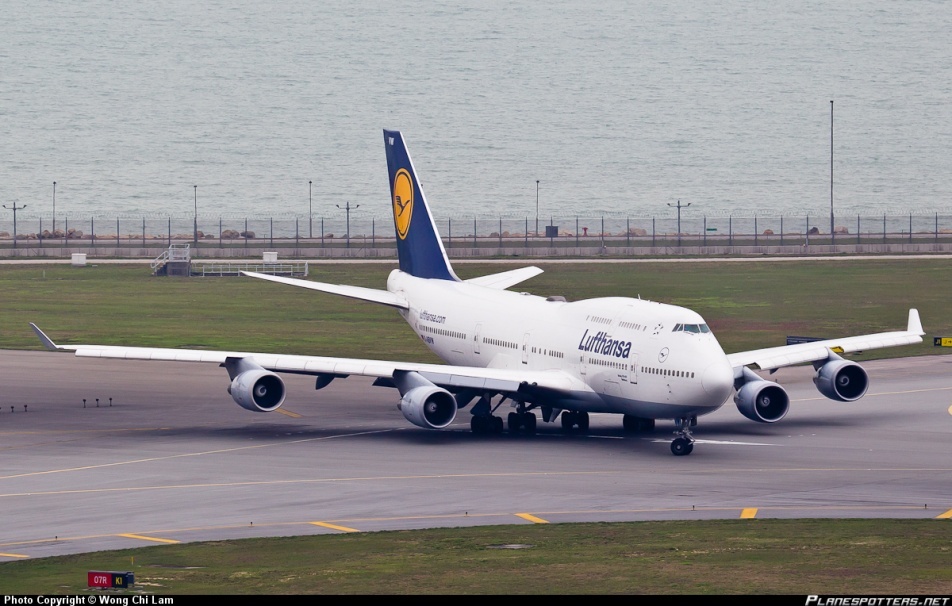 747-8
Poslední z řadu „Jumbojetů“
První let 8. února 2010
3. generace „sedmčtyřisedmiček“
Největší , nejmodernější, „nejzelenější“, nejrychlejší a poslední z řady „Jumbojetů“
Verze 747-8 I (Intercontinental) a 747-8 F (Frighter)
Motory z Dreamlineru, nová křídla a nejmodernější avionika
Nový král oblohy
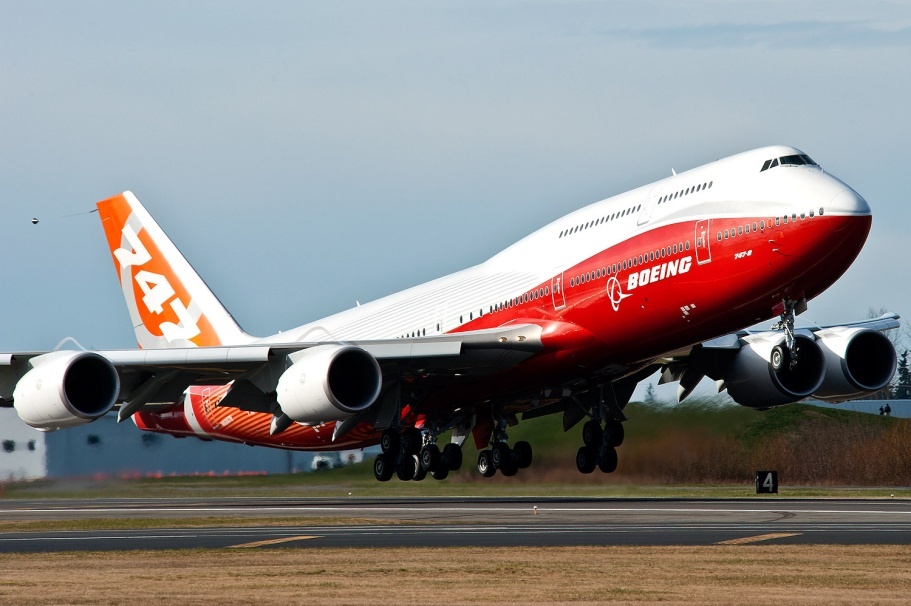 ZajímavostiBoeing 747 přepravil 3,5 miliardy osob.Flotila „sedmčtyřisedmiček“ nalétala více než 77,8 miliard kilometrů, což je ekvivalent 101 cest na měsíc a zpátky.„Jumbojet“ má 6 000 000 součástek.V jeho útrobách se nachází 274 km elektrického vedení.K výrobě Boeingu 747 bylo použito 175 000 technických výkresů.Křídlo jedné 747 váží 43 090 kg což je 30x více než první stroj vyrobený Boeingem.
Obrázky
Obrázky
Obrázky
Obrázky
Obrázky
Obrázky
Obrázky
Obrázky
Zdroje
Boeing 747. [online]. [cit. 2012-05-12]. Dostupné z: http://en.wikipedia.org/wiki/Boeing_747
The Boeing 747-100 & 200. [online]. [cit. 2012-05-12]. Dostupné z: http://www.airliners.net/aircraft-data/stats.main?id=97
The Boeing 747-300. [online]. [cit. 2012-05-12]. Dostupné z: http://www.airliners.net/aircraft-data/stats.main?id=99
The Boeing 747-400. [online]. [cit. 2012-05-12]. Dostupné z: http://www.airliners.net/aircraft-data/stats.main?id=100
Boeing 747 Production List. [online]. [cit. 2012-05-12]. Dostupné z: http://www.planespotters.net/Production_List/Boeing/747/index.php
Boeing 747 Family. [online]. [cit. 2012-05-12]. Dostupné z: http://www.boeing.com/commercial/747family/index.html
Planes.cz. [online]. [cit. 2012-05-12]. Dostupné z: http://www.planes.cz/cs/
Světová encyklopedie letatadel: Dopravní letadla. Praha: International Masters Publishers, s.r.o., 2001. Dostupné z: www.imponline.cz
Letectví a kosmonautika. Praha: Magnet-Press. ISSN 0024-1156. Dostupné z: www.letectvi.cz
Megatovárny: Boeing 747-8. Dostupné z: www.csfd.cz/film/294025-megatovarny/
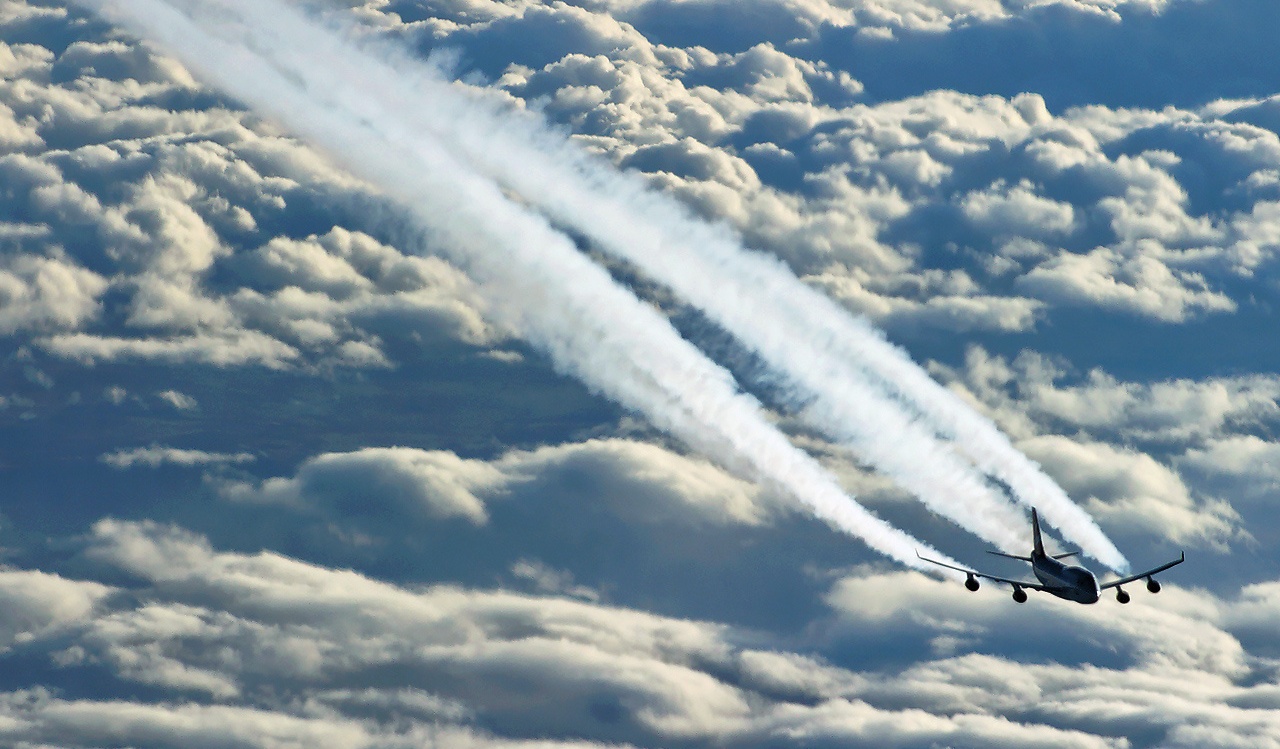 Děkuji za pozornost